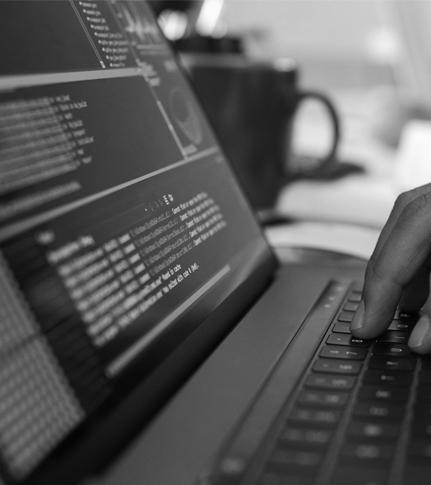 Especialidad Programación 
Módulo Programación Orientada a Objetos
Atributos y métodos
Programación orientada a objetos
Extraído y modificado de MIT Open Courseware
CONSTRUIR CLASES 
IDENTIFICANDO ATRIBUTOS Y MÉTODOS
ATRIBUTOS
Cada vez que una clase sea instanciada, el sistema crea una copia de todas las variables que están vinculadas a dicha clase, haciéndolas propias del objeto. Es necesario entregar un valor a dichas variables para que el objeto defina sus características.
Los atributos, también llamados datos o variables miembro, describen el estado del objeto. Este componente nos permite diferenciar las características de cada objeto y consta de tres partes: 

i) El tipo de dato, 
ii) Un identificador o nombre de la variable y 
iii) Un valor asociado.
ATRIBUTOSDEL BEBÉ
public class Bebe {
	TIPO var1;
	TIPO var2 = algún_valor;
}
public class Bebe {
	String nombre;
	double peso = 3.8;
	boolean esMujer = false;
	int numPopo = 100;
}
¿Y SI TIENEHERMANOS?
public class Bebe {
	String nombre;
	double peso = 3.8;
	boolean esMujer = false;
	int numPopo = 100;
	Bebe[ ] hermanos;
}
MÉTODOS
En algunos casos el método requiere de mayor información para saber exactamente lo que tiene que hacer. Esa información se pasa a través de parámetros, y es necesario especificar el tipo de dato e identificador de cada uno de ellos.
Los métodos determinan el comportamiento de la clase y sus instancias. En el momento de la declaración del método es necesario indicar que tipo de parámetro retorna o void en el caso que no devuelve nada. En Java, para que un objeto ejecute alguno de sus métodos se utiliza el operador punto.
Si un método no posee parámetros, el paréntesis queda vacío. Los parámetros son variables locales a los métodos y existen sólo en el interior de la función.
MÉTODOSDEL BEBÉ
public class Bebe {	//Atributos	String nombre;	...
	//Métodos	void saludo ( ) {	System.out.println( “Hola, mi nombre es” + nombre);	}
}
OTRO MÉTODODEL BEBÉ
public class Bebe {
	//Atributos
	String nombre = “Chucky”;
	double peso = 3.8;
	...
	//Métodos
	void comer ( double pesoComida ) {
		if ( pesoComida >= 0 && pesoComida < peso) {
			peso = peso + pesoComida;
		}
	}
}
MÉTODOtoSTRING ( )
public class Bebe {
	//Atributos
	String nombre;
	String apellido
	String rut;
	//Constructor
	Bebe (String miNombre, String miApellido, String miRut ) {
		nombre = miNombre;
		apellido = miApellido;
		rut= miRut;
	}
	//método toString( )
	 public String toString( ) {
     		return nombre + “ “ + apellido + ", " + rut;
   	}

}
CLASEBEBÉ
public class Bebe {
	String nombre;
	double peso = 3.8;
	boolean esMujer = false;
	int numPopo = 100;
	Bebe[] hermanos;

	void saludo () { … }
	void comer (double pesoComida) { … }
}
USANDOLAS CLASES
//Definición de clases 
public class Bebe  { … }

//Instancias de clases 

Bebe Aquiles = new Bebe (“ Aquiles Bailo”, false);
Bebe Eli = new Bebe (“Elisa Shakespeare Dumbledore” , true);
En general, para acceder a los atributos del objeto: 

Objeto.ATRIBUTO

System.out.println(Aquiles.nombre)
System.out.println(Aquiles.numPopo)
DE IGUAL MANERAPARA LOS MÉTODOS
Objeto.METODO ([Argumentos])

//Ejemplo

Aquiles.saludo( ) // “Hola mi nombre es Aquiles Bailo”
En general, para acceder a los atributos del objeto:
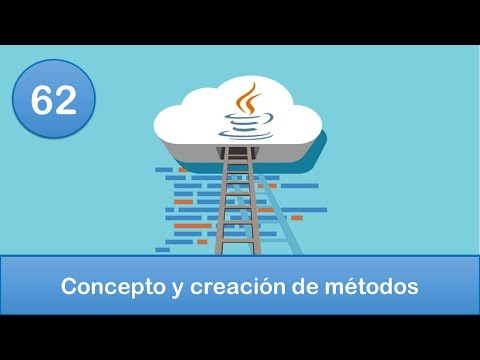 VIDEOTUTORIAL
INSTANCIANDOUN BEBÉ
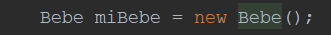 ¿Pero qué ocurre con sus atributos? ¿Cómo se llama? 
¿Cuántos decibeles emite? ¯\_(ツ)_/¯
CONSTRUCTORES
Un constructor es un método especial que tiene como objetivo inicializar los atributos de un nuevo objeto, y se ejecuta al momento de crear una instancia de la clase. Dependiendo del número y tipos de los argumentos, se llama al constructor correspondiente. Si no se ha escrito un constructor de la clase, el compilador proporciona un constructor por defecto vacío, iniciando los atributos por defecto.
1. El constructor tiene el mismo nombre que la clase.
2. Permite inicializar atributos.
3. Puede tener cero o más argumentos.
4. No devuelve ningún valor (ni siquiera void).
5. Toda clase debe tener al menos un constructor.
a. Si no es definida, el IDE crea un constructor vacío.
Las reglas del constructor son las siguientes:
CONSTRUCTORES
public class ClaseX{	//Constructores 	ClaseX ( ) {	}	ClaseX ( [Argumentos] ){	}}
ClaseX objeto1 = new ClaseX( );
ClaseX objeto2 = new ClaseX ( [Argumentos]);
CONTRUYENDO UNOBJETO BEBÉ
public class Bebe {	//Atributos	String nombre;	boolean esMujer;
	//Constructor	Bebe (String miNombre, boolean bebeMujer) {		nombre = miNombre;		esMujer = bebeMujer;	}
}
BUENASPRÁCTICAS
MÉTODOS
1. Deben ser verbos en minúscula, con cada palabra interna en mayúscula. 

Ejemplo: retirarDinero, correr, correrRapido.
ATRIBUTOS
1. Escoge un nombre que le diga al lector lo que representa el atributo.

Ejemplo: distancia, nivel, nombre.
DESAFÍO 1 - Primera parte
CRIPTOMONEDASREQUERIMIENTOS
Clase Persona con las siguientes características:

Atributos: Nombre, edad, rut, sexo, PudúCoins.
Constructor con parámetros.
Métodos: abonarDinero, retirarDinero, mostrarDatos, es Vip (si tiene muchos PudúCoins)

Bonus: ¿Qué pasa si la persona retira más dinero del que tiene? Realizar validación.

Construir un método que deposite el dinero de una Persona a otra, considerando la validación anterior.
1. ORGANIZAR GRUPO DE PARES

¿Tienes problemas de cómo organizar el trabajo? Click aquí
2. Ustedes son un dúo de programadores de la criptomoneda CryptoPudú, una divisa electrónica hecha en Chile. Tienen como objetivo crear la siguiente clase:
CRIPTOMONEDASENTREGABLE
Deberá subir su código fuente + README.txt en GitHub detallando:
La solución propuesta del programa realizado.
Un paso a paso del programa para que funcione correctamente.
Fecha de entrega: 
XX/XX/XXXX hasta las 23:59 hrs.
CRIPTOMONEDASCONSIDERACIONES
Buena documentación de código fuente a través de comentarios.

Realizar commit en Github por cada funcionalidad o ajuste realizado.
¡Evitar subir el trabajo 
a Github de una vez!
DESAFÍO 1 - Segunda parte
[Speaker Notes: Realizar esta actividad una vez revisados los contenidos y desafíos de la Actividad 8]
CRIPTOMONEDASTESTING
Una vez completada la actividad 8, refuerza esos contenidos incluyendo el proceso de testing y depuración en este ejercicio práctico.
DESAFÍO 2
TORTUGASREQUERIMIENTOS
Usando los mismos grupos del ejercicio anterior, deberán usar la clase tortuga. Esta define atributos para crear tortugas gráficas como su color y posición, y métodos para lograr que se muevan. Deberán crear las siguientes formas que aparecen a continuación:
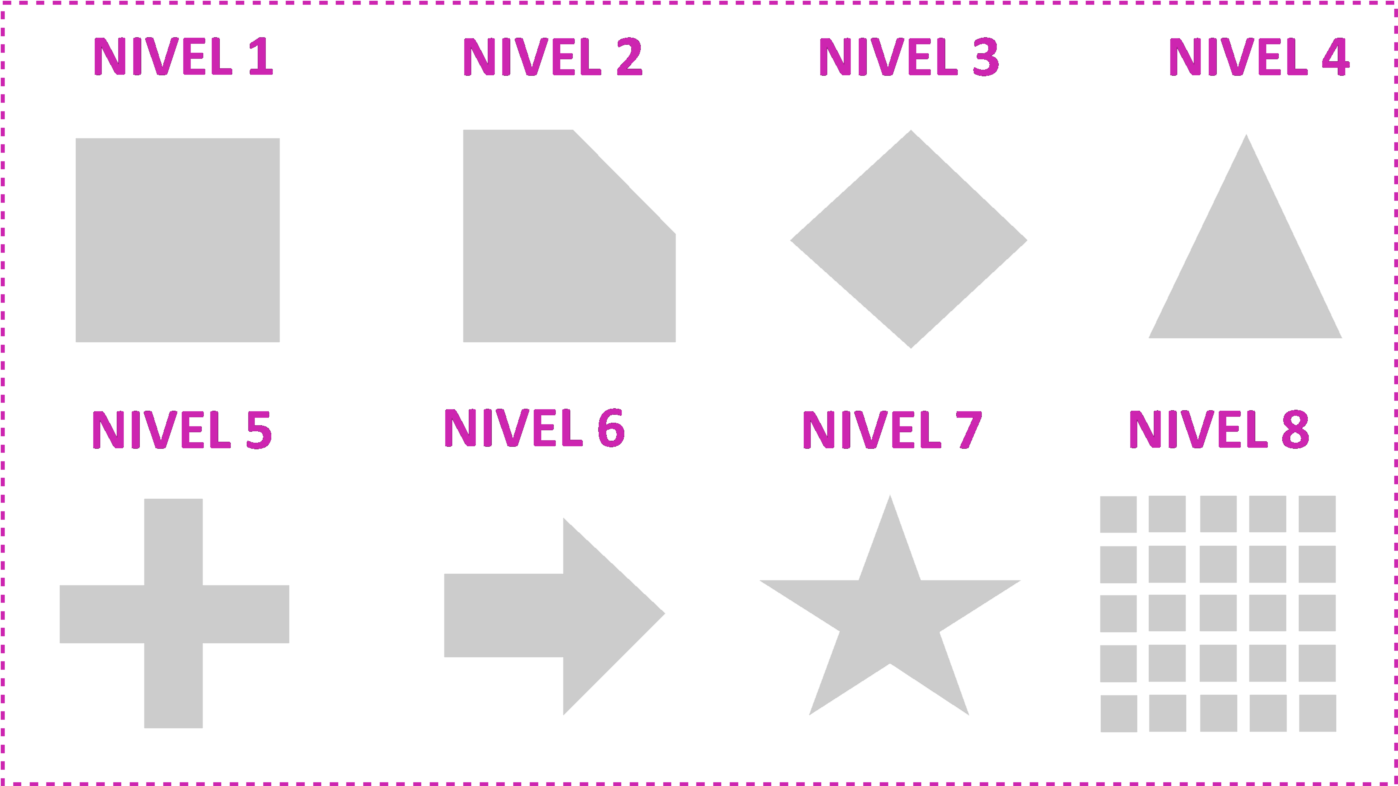 TORTUGASMOVIMIENTOS
forward(); // la tortuga se mueve hacia adelante la distancia de 100 píxeles.
forward(x); // la tortuga se mueve hacia adelante la distancia de x píxeles
backward(); // la tortuga se mueve hacia atrás la distancia de 100 píxeles.
backward(x); // la tortuga se mueve hacia adelante la distancia de x píxeles
turnRight(); //la tortuga gira 90 grados a la derecha.
turnLeft(); //la tortuga gira 90 grados a la izquierda.
turn(x); // la tortuga rota x grados. Valores positivos rota hacia la derecha, valores negativos, rota a la izquierda.
TORTUGASTUTORIAL REPL.IT
¡No olvides dar Click en Run para ver qué hace!
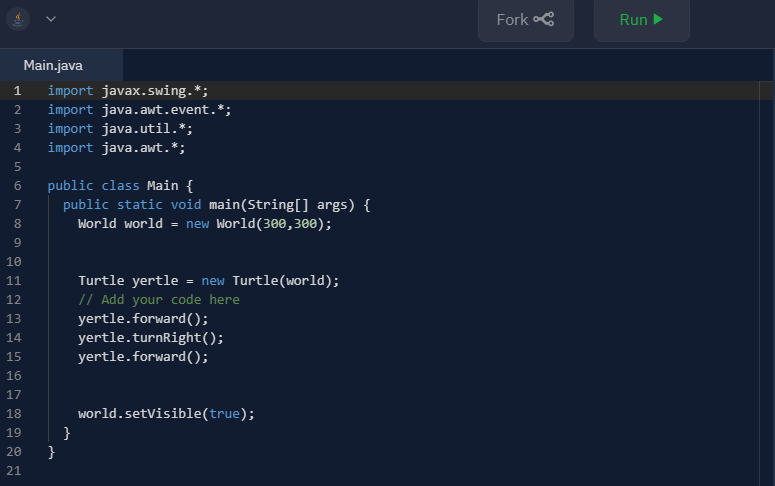 Ingresa en el siguiente link: Click Aquí

Te encontrarás con esto:
Crea una ventana de 300 x 300 píxeles.
Crea un objeto de la clase tortuga llamado “yertle”.
Accede a los métodos de tortuga logrando el movimiento
TORTUGASTUTORIAL REPL.IT
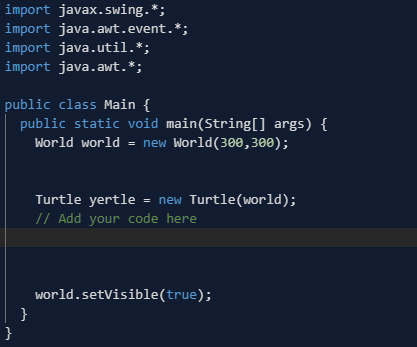 Agrega tu código aquí
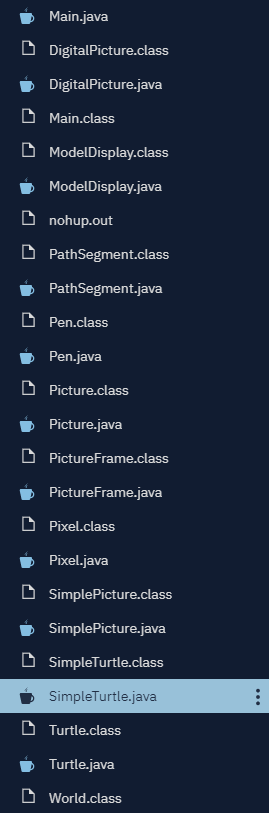 TORTUGASORDENANDO EL CÓDIGO
Ubica el archivo SimpleTurtle.java
TORTUGASORDENANDO EL CÓDIGO
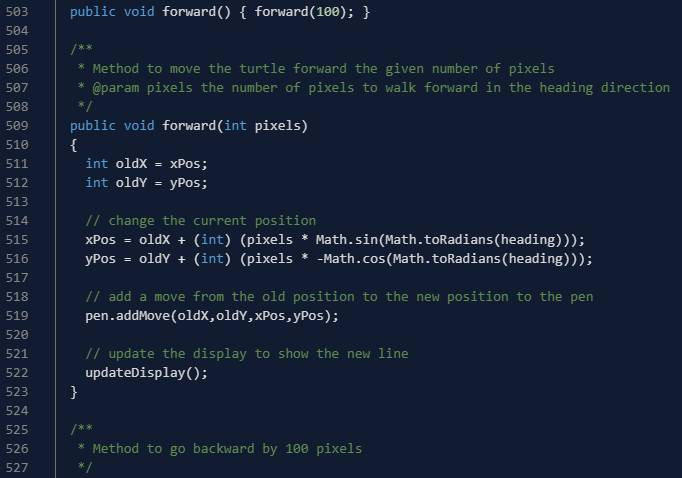 Desde la línea 509 ¡podrás ver cómo están declarados los métodos que estás usando!
TORTUGASORDENANDO EL CÓDIGO
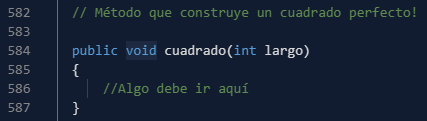 ¡Ubícate en la línea 582 y comienza a construir tus métodos!
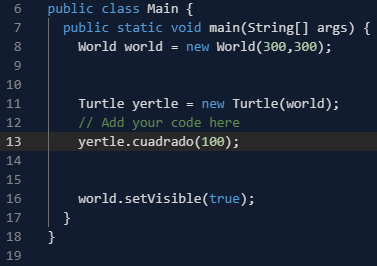 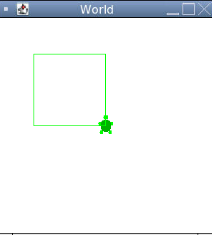 ¡Después solo te queda implementarlo Main.java!
TORTUGASENTREGABLE
Deberán enviar link de Repl.it + README.txt detallando:
La solución propuesta del programa realizado.
Un paso a paso del programa para que funcione correctamente.
Fecha de entrega: 
XX/XX/XXXX hasta las 23:59 hrs.
TORTUGACONSIDERACIONES
Buena documentación de código fuente a través de comentarios.
CIERRE
Feedback
¿Preguntas?

Siéntete libre de compartir ideas y opiniones ⊂(◉‿◉)つ
¡No olvides ingresar al Discord “Programación TP” 
para resolver dudas y cruzar ideas!
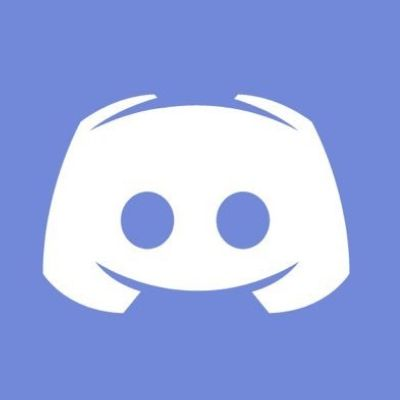 https://discord.gg/HVnpa3t